ALICE CLAUSS-OTTO
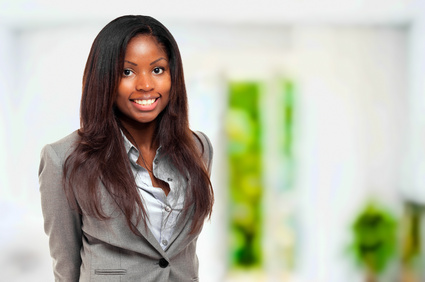 POSITIONSTITEL
Beschreiben Sie in wenigen Zeilen Ihren beruflichen Hintergrund, Ihre Schlüsselqualifikationen für die Position und Ihre Karriereziele. Dies ist eigentlich eine Einführung in Ihr Anschreiben. Sie können sie als Aufzählungszeichen oder als Klartext darstellen.
BERUFSERFAHRUNG
AUSBILDUNG
KOMPETENZEN
PERSÖNLICHKEIT
FERTIGKEIT 1
LOREM IPSUM 1
FERTIGKEIT 1
LOREM IPSUM 1
FERTIGKEIT 1
LOREM IPSUM 1
FERTIGKEIT 1
LOREM IPSUM 1
SPRACHEN
HOBBY
Beschreiben Sie Ihre Interessengebiete oder andere Informationen, die Sie für wichtig halten, um sie in Ihren Lebenslauf aufzunehmen.
SPRACHE 1
SPRACHE 1
SPRACHE 1